Укрепление регионального сотрудничества по развитию навыков в рамках Программы ЦАРЭС: Основные достижения, вызовы и возможности сотрудничества.Организационное совещание и круглый стол с участием международных экспертов  30–31 мая 2022, Тбилиси, Грузия
Суть ИСРТ и ее вызовы
Георгий ГамкрелидзеНачальник отдела анализа рынка трудаМинистерство экономики и устойчивого развития Грузии
Содержание
Важность информации
Вызовы рынка труда
Идея ИСРТ
Глобальные движущие силы перемен
Инструменты прогнозирования навыков
Актуальность информации
Самый ценный ресурс в мире больше не нефть, а данные
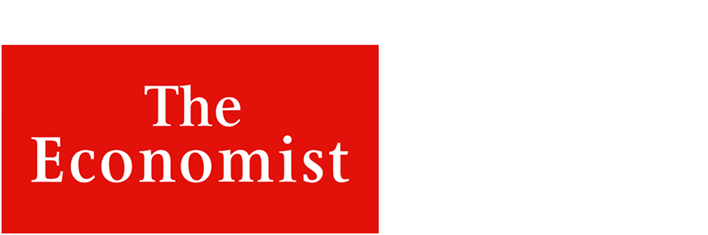 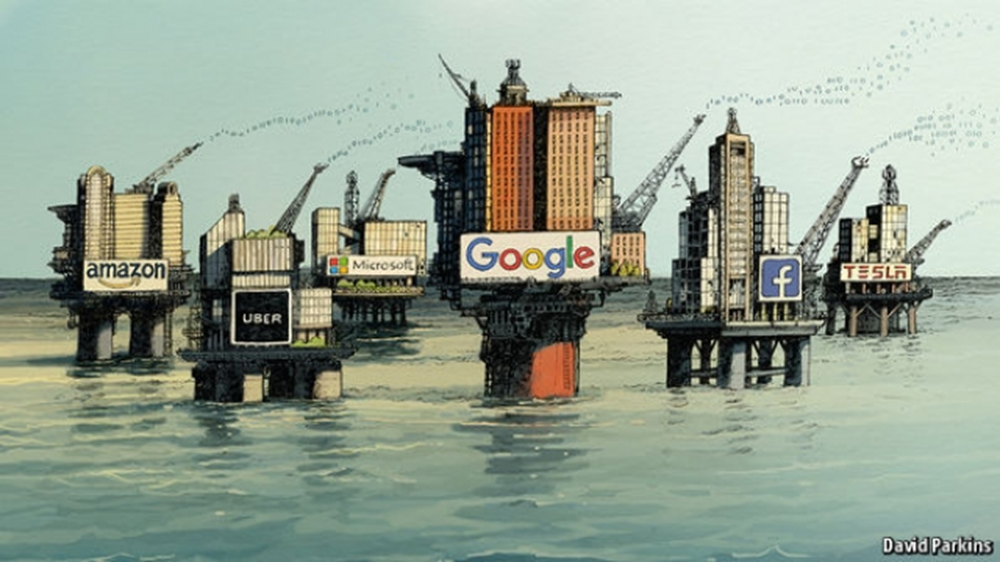 Нужно понять потребности бизнеса при развитии человеческого капитала!
И создавать различные инструменты, такие как ИСРТ, для удовлетворения потребностей рынка труда!
Вызовы рынка труда
Комплексный характер рынка труда;
Качество данных и временные ряды;
Слабое сотрудничество между частным сектором и учебными заведениями;
Слабое знание методов прогнозирования навыков и различных классификаций;  
Проблемы изучения вакансий в Интернете
Идея ИСРТ
ИСРТ представляет собой инновационный механизм своевременного сбора, обработки, анализа и распространения информации о рынке труда.





ИСРТ задумана как интегрированный общедоступный веб-портал «единого окна», который предоставляет обновленную информацию о тенденциях на рынке труда.
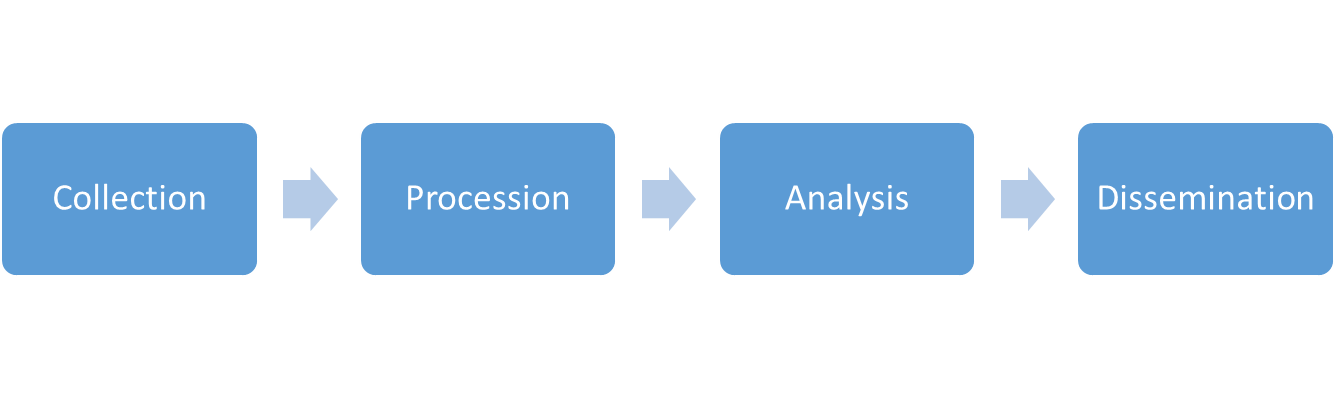 Сбор
Обработка
Анализ
Распространение
Каковы основные проблемы?
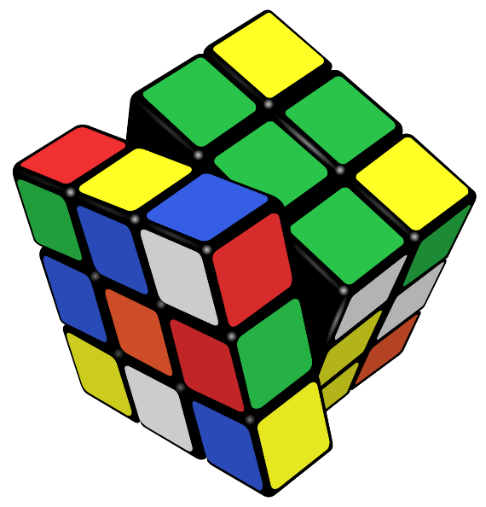 Чего мы хотим добиться?
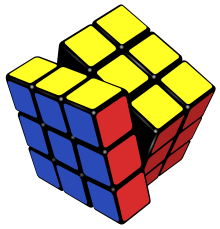 LMIS.GOV.GE
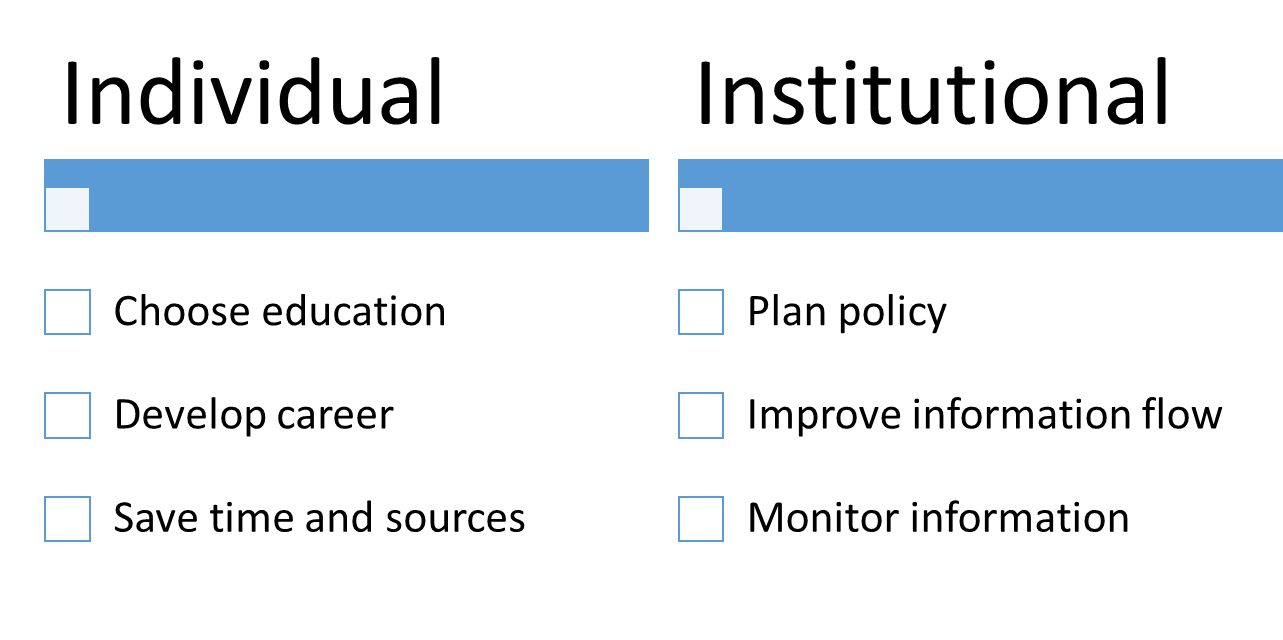 Важность навыков и технологий
Навыки для торгово-экономической диверсификации 
Навыки и технологии необходимы для продвижения в международной торговле 
Важно сочетать отраслевой подход к навыкам с торговыми и промышленными перспективами.
Глобальные движущие силы перемен
Какая работа?
Какие задания?
Какие навыки и квалификации?
Основные элементы прогнозирования навыков
Методы
ETF — Аналитика больших данных рынка труда  — Грузия
[Speaker Notes: https://public.tableau.com/app/profile/tabulaex/viz/ETF-BigDataLMI-Georgia/Time]
Спасибо за внимание!